Introduction
http://gottoteach.com/2015/06/teaching-greek-and-latin-roots.html
[Avalon Middle School]
[8th Grade Language Arts]
Greek and Latin Stem Words
Video Intro
http://viewpure.com/xeSjCHDV2dA?start=0&end=0
Word Within the Word List I
Word Within the Word List II
Word Within the Word List III
Invent –a- Word “WARM-UPS 9/18-9/22”
Directions: Add a prefix from List 3 to any of the following root words to create an new word. Write the new word down in your Warm-Up’s. Then, define the word and create an example sentence.
Roots
Example:
Mis + luck = Misluck

Definition: An occurrence of bad luck, especially on vocabulary tests.

Sentence: The student avoided any misluck when he studied every night for his vocabulary quiz.
Prefixes
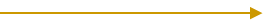 Word Within the Word List IV
Word Within the Word List V
Word Within the Word List VI
Word Within the Word List VII
Word Within the Word List VIII
Word Within the Word List VIIII
Word Within the Word List X
Possible Sentences
Students will activate prior knowledge after new information is introduced through the use of cognitive teaching strategies and sentence creation.
Students:
Generate  a list of 10 words related to your ‘Word Within- a- Word’
Create 5 possible sentences by using two words in each sentence until all words are gone.
Share your root word, definition, and sentences with the class (
Activities
Concept Mapping
4-2-1
Vanity Plates
Possible Sentences
Word of the Day
Invent-a-Word

Friday = Quiz Day!
Concept Mapping
4-2-1
Vanity Plates
Word of the Day